Standardisierte Reife- und Diplomprüfung Angewandte Mathematik
Dieter Hebenstreit & Marianne Turner

ARGE HTL NÖ, 03.03.2015
81
42
Website-SRDP-AM
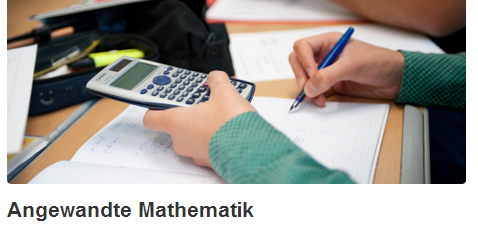 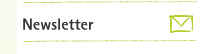 Projektsteuerung
Steuergruppe

Aufgabe: 

Projektsteuerung durch verschiedene Stakeholder 

Zusammensetzung:

		2 Schulaufsicht (Direktoren)
		2 Item-Writer
		1 Universitätsprofessor
		1 Übungsaufgaben-Writer
		2 Prüfungsmethodiker 
		2 Projektmanager
Externes Team
Item-Writer: 		25 BHS-Mathematiker/innen
	3 BRP-Mathematiker/innen
	3 Universitätsprofessoren

Übungsaufg.-Writer:	11 BHS-Mathematiker/innen

		
Korrektoren:		Kerngruppe von ca. 30 Mathematiker/innen


Multiplikatoren: 		ca. 30 BHS-Mathematiker/innen
Konzept – Angewandte Mathematik
Prüfungsformat


Teil A:	Clusterübergreifend (Cluster 1a–9) 

		Grundkompetenzen für alle Schulformen der BHS
		

Teil B:	Clusterspezifisch 

		Schulartenspezifische Kompetenzen

Klausurhefte: 
 
rund 50% Teil A – und  rund 50% Teil B – Punkte

rund 1/3 Modellieren (A), rund 1/3 Operieren (B) und rund 1/3 	Reflektieren(C + D) 


https://www.bifie.at/node/81
Clustereinteilung (www.bifie.at/node/2540)
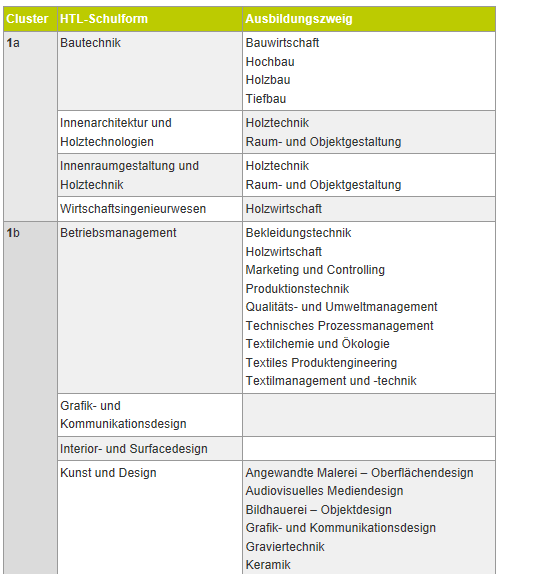 Aufgabenerstellung
Matrixmodell der Kompetenzen
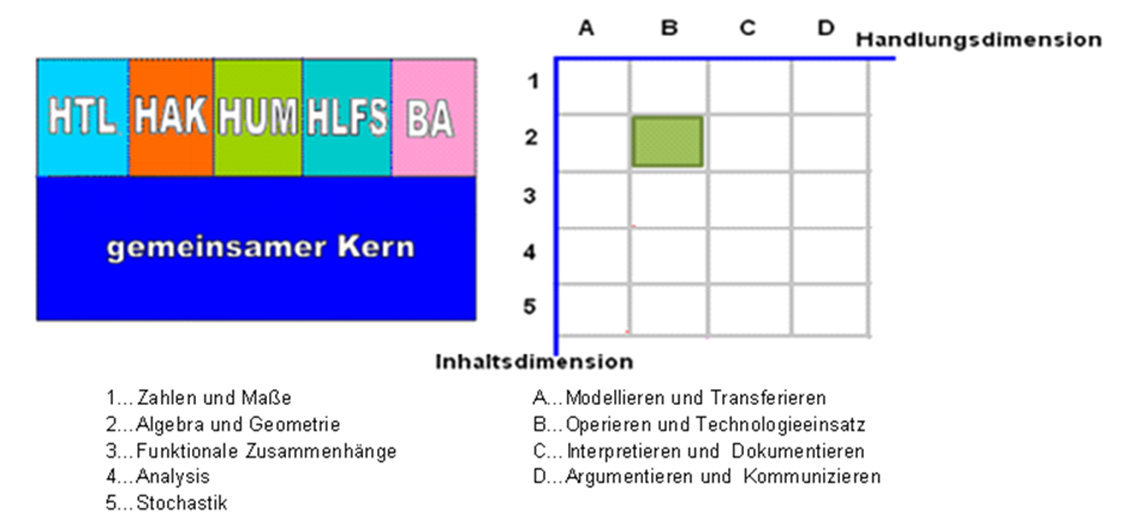 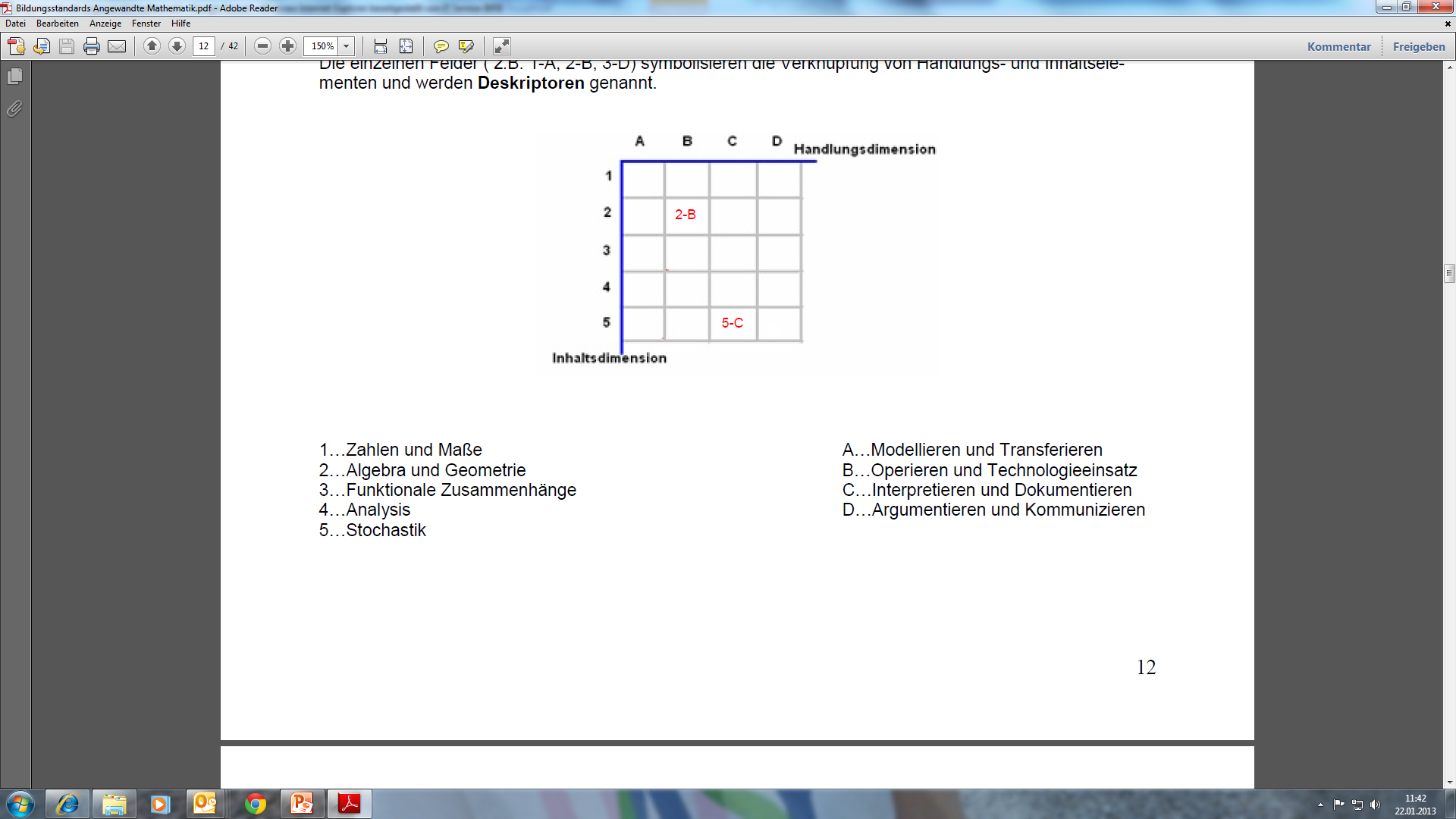 Aufgabenerstellung
Inhaltsbasis: Kompetenzkataloge Teil A und Teil B

			www.bifie.at/node/1390
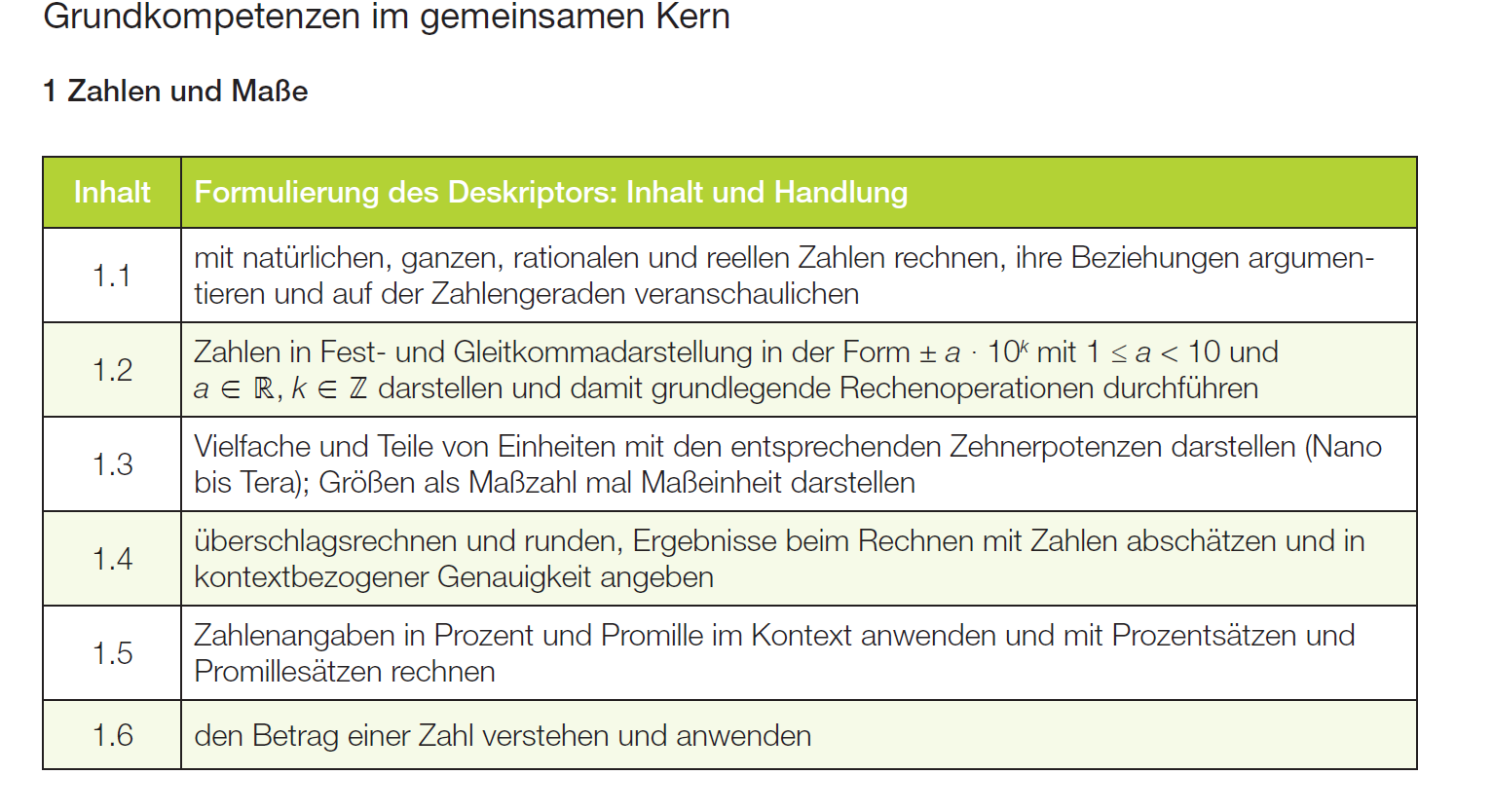 Aufgabenerstellung
Begriffekatalog:

Definition: 

Nicht im Kompetenzkatalog vorkommende Synonyme mathematischer Begriffe.

Ergänzende Begriffe aus dem jeweiligen Fachbereich.

Diese  kommen in den Aufgaben ohne Erklärung vor, sie werden als bekannt vorausgesetzt.

Durch den Begriffekatalog werden keine zusätzlichen mathematischen Inhalte transportiert.
Aufgabenerstellung
Begriffekatalog: www.bifie.at/node/2482
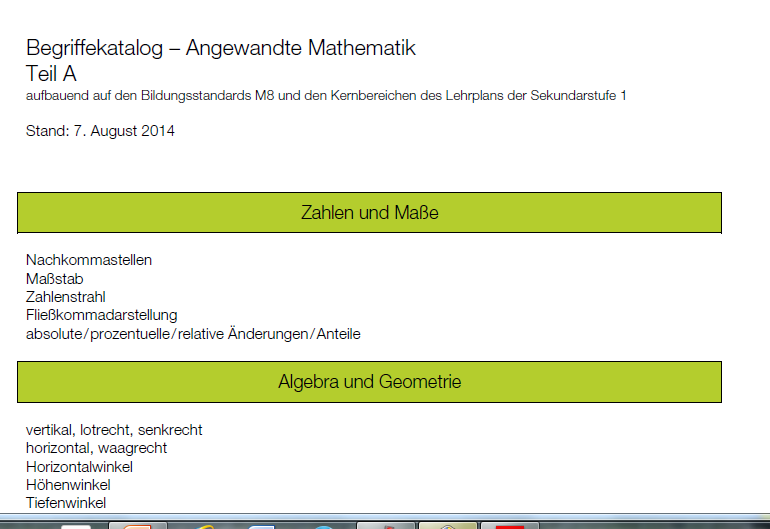 Aufgabenerstellung
Signalwörterkatalog www.bifie.at/node/1934
Aufgabenerstellung
Schreibkonventionen www.bifie.at/node/1935
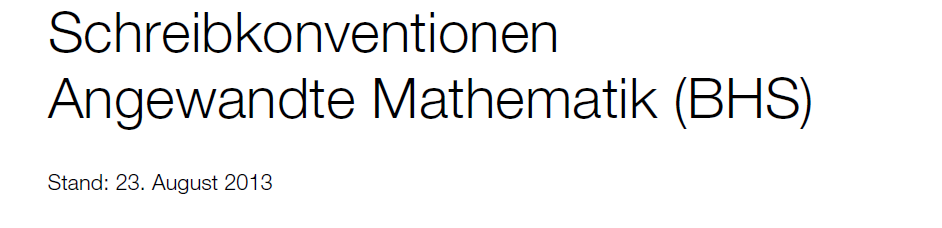 Handreichungen zur SRDP - AM www.bifie.at/node/2393
Handreichung für die Schülerinnen/die Schüler


Handreichung für die Korrektorinnen/die Korrektoren


Empfehlung zur Prüfungsumgebung
Aufgabenerstellung
Qualitätsschleifen

Peer-Review

Gruppen-Review

Review durch Universitätsprofessoren

Nachrechnen

BIFIE-Abnahme

Feldtestung

Feldtestungskorrektur
Aufgabenerstellung
Qualitätsschleifen

 Psychometrische Auswertung
 
 Standard Setting
 
 Zusammenstellung der Klausurhefte
 
 Expertenrunde (ÖMG)
 
 Beurteilungsschlüssel
Übungsmaterial SRDP AM
Projektstart:	01.01.2012

Projektende:	Juni 2016

Projektziel: 	400 Aufgaben

Aktueller Stand:Teil A: 94 AufgabenCluster 1: 46 AufgabenCluster 2: 56 AufgabenCluster 3: 62 AufgabenCluster 4: 59 AufgabenCluster 5: 49 Aufgaben
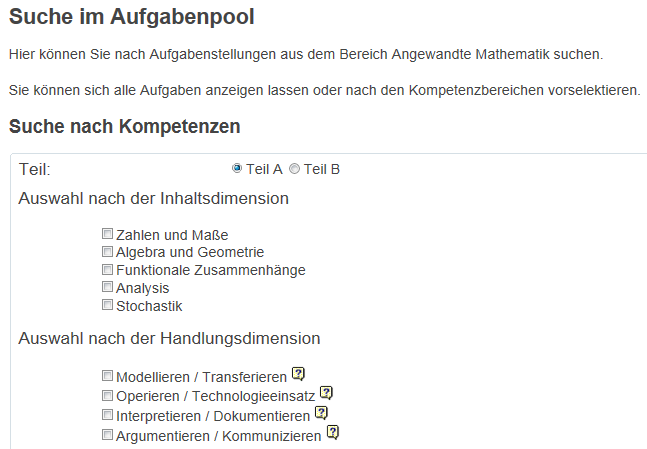 Übungsmaterial SRDP AM
Features im Aufgabenpool
Filterfunktion: Inhalt und Handlung
RSS-Feed
Gesamtdownload der Suchauswahl 
Sortierung nach Erscheinungsdatum
Aufgabenübersicht in Excel-Datei
Neuigkeiten
SRDP Termine 2014/15
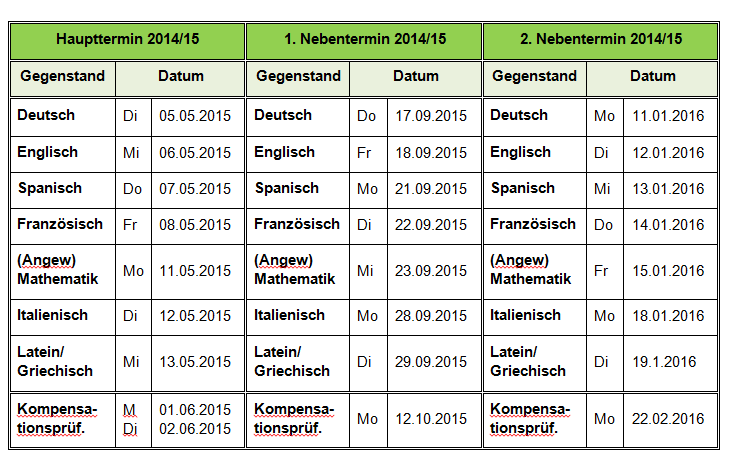 Neuigkeiten
SRDP Termine 2015/16
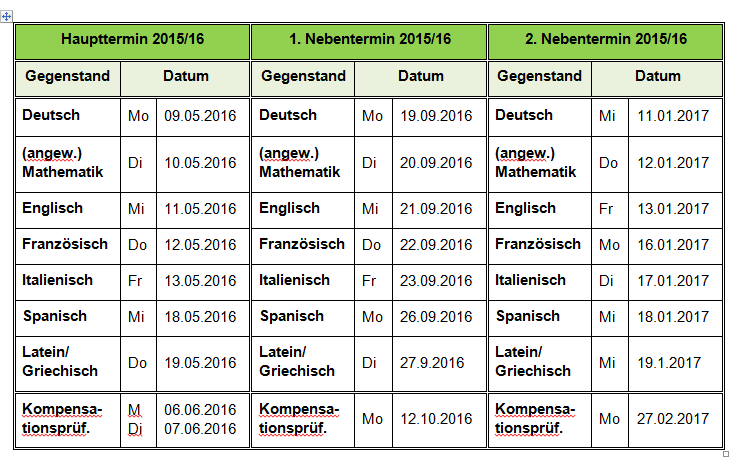 Aufgabenerstellung
Antwortformate: www.bifie.at/node/2567
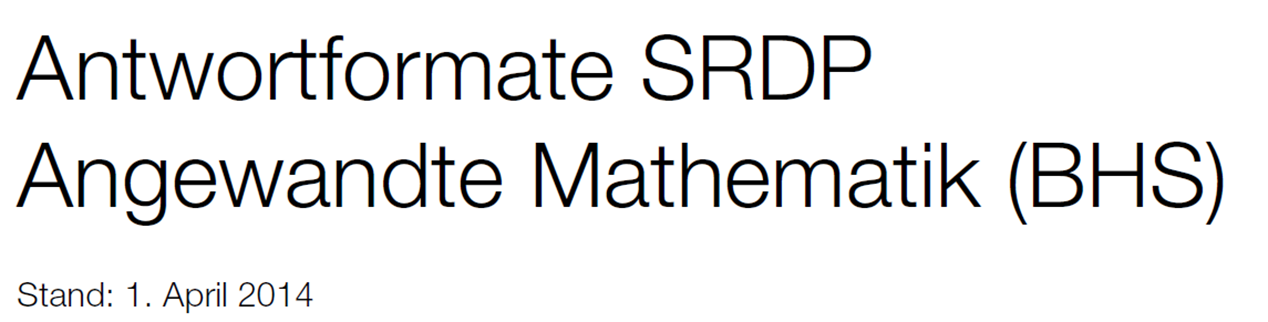 Antwortformate
Derzeit: Offenes Antwortformat

Beispiel:

Die Bergisel-Schanze gilt als ein Wahrzeichen Innsbrucks. 
Vom östlichen Stadion-Eingang führt ein Aufzug bis zum Schanzenturm.
 
Ermitteln Sie, welche Strecke dieser Aufzug zurücklegt, wenn er mit einer mittleren Geschwindigkeit von 7,5 Kilometer pro Stunde (km/h) die Besucher in zwei Minuten zum Turm bringt.
Antwortformate
Neue Antwortformate:


Multiple-Choice-Format  in der Variante „1 aus 5“ab Maturajahr 2017

Zuordnungsformat (4 zu 2)ab Maturajahr 2017

Konstruktionsformat ab sofort
Antwortformate
Multiple-Choice-Format  in der Variante „1 aus 5“:

Aufgabenstellung:
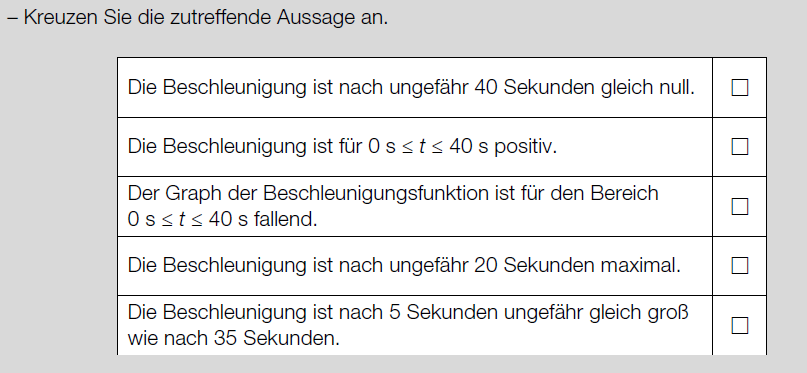 Antwortformate
Zuordnungsformat (2 zu 4):

Aufgabenstellung:
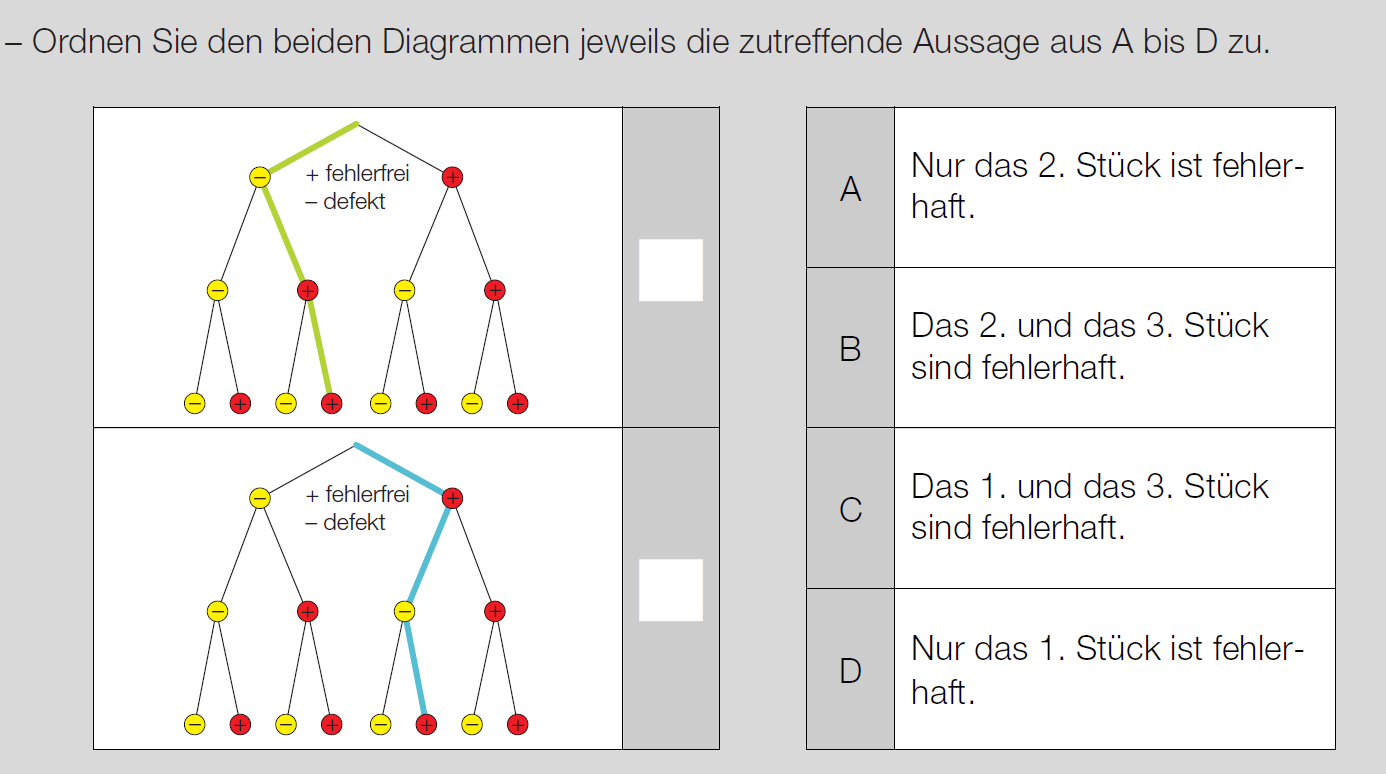 Antwortformate
Konstruktionsformat:
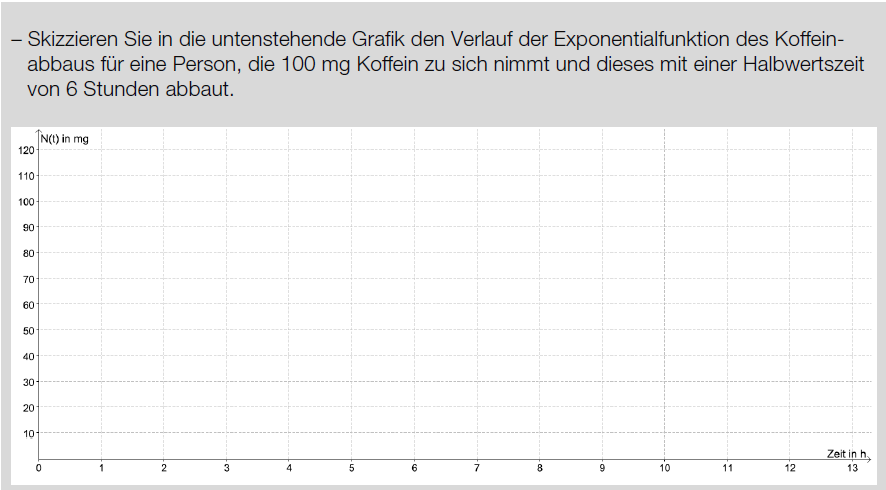 Antwortformate
Vorteile: 

Differenziertere Kompetenzabfrage
Formulierungsschwierigkeiten können entschärft werden
Erhöhung der Beurteilungsgenauigkeit
Vereinfachung in der Auswertung

Nachteile: 
Ratewahrscheinlichkeit
Technologieeinsatz – Formelsammlungen
Festgelegte Mindestanforderung für die zu verwendende Technologie:
Darstellung von Funktionsgraphen
Lösen von Gleichungen und Gleichungssystemen
Matrizenrechnung
Statistische Funktionen: Kenngrößen, Regression und Korrelation
Wahrscheinlichkeitsverteilungen
Numerische Integration

Erlaubte Formelsammlungen: 

Approbierte Formelsammlungen für den BHS-Bereich
Technologieeinsatz – Formelsammlungen
Prüfungsordnung für die SRDP in AM:
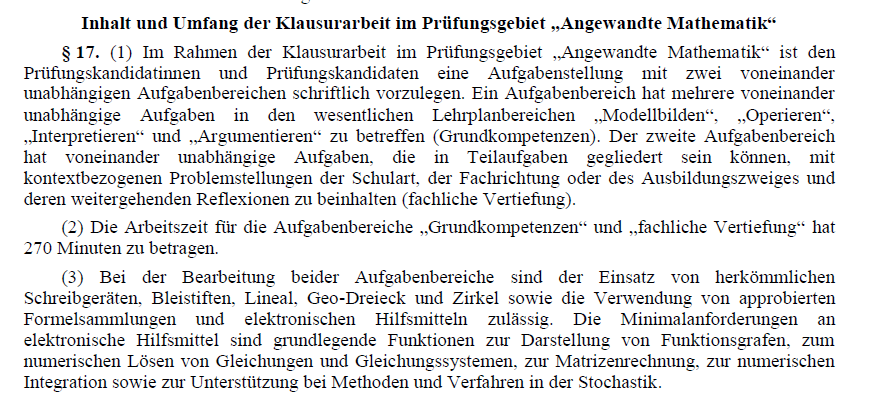 Beurteilung SRDP AMvgl. Erlass BMBF-17.200/0166/II/2014
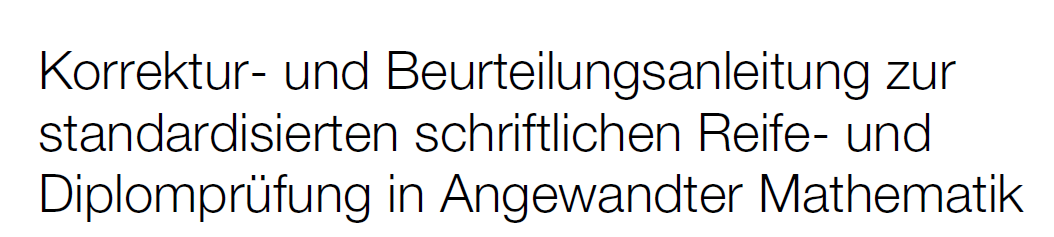 Beurteilung
Definition der „wesentlichen Bereiche“: 	

Die  "wesentlichen Bereiche" werden für jedes Klausurheft separat festgelegt. Dabei wird zwischen Teil A - und Teil B nicht unterschieden.

Ein Expertenteam bewertet im Standard Setting jeden vergebenen Punkt mithilfe des 4-stufigen Kompetenzstufenrasters.

Durch diese Bewertung erhält jeder vergebene Punkt in einem Klausurheft eine Komplexitätsstufe. Daraus ergibt sich die Gesamtschwierigkeit eines Klausurhefts.

Die Summe der unabhängig erreichbaren Punkte in den Kompetenzstufen 1 und 2 ergeben die Punkteanzahl für die "wesentlichen  Bereiche“.
Kompetenzstufenraster
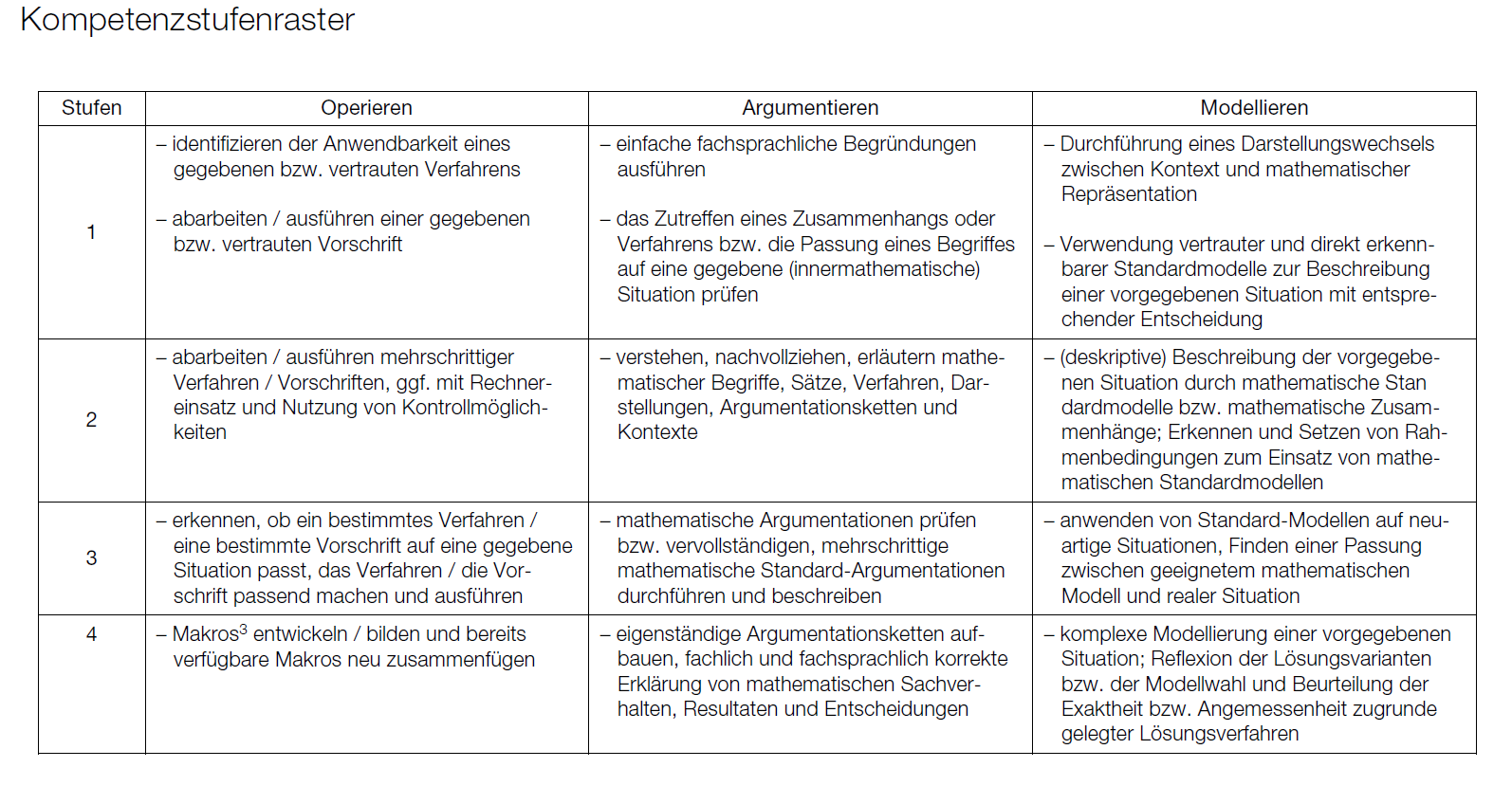 Beurteilung SRDP AM
Beispiel aus einem Klausurheft
Beurteilungsschlüssel:
Beurteilung
Gesamtbeurteilung	



Nach der Punkteermittlung soll die Arbeit nochmals ganzheitlich qualitativ betrachtet werden

Verbal begründeter Beurteilungsvorschlag unter Zuhilfenahme des Punkteschemas und der ganzheitlichen Betrachtung
Beurteilungsraster www.bifie.at/node/2046
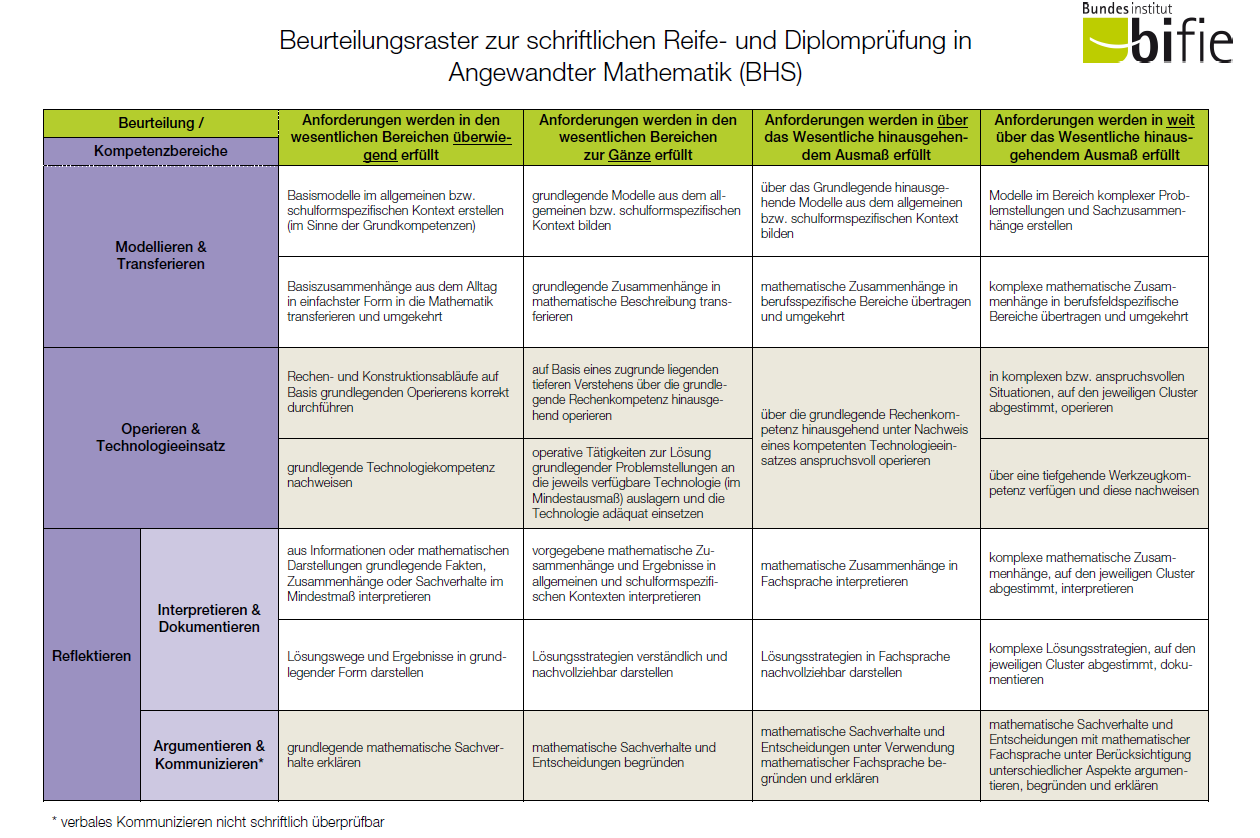 Korrekturhilfestellung SRDP AM
Handreichung für Korrektoren/innen
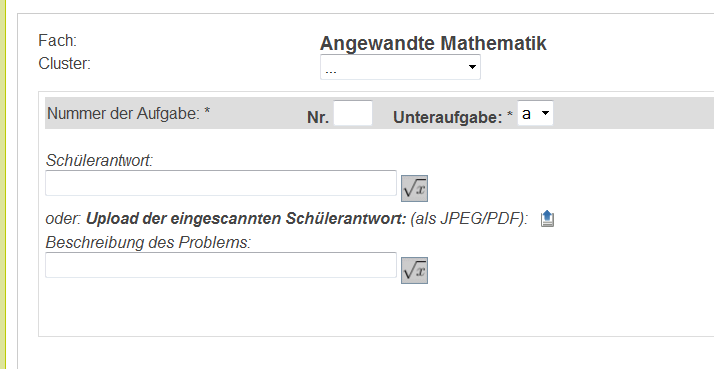 Helpdesk:
Telefon-Hotline
Begleitmaßnahmen SRDP-AM
BIFIE Website
Infos zur SRDP, Newsletter, Konzeptpapiere 

Informationsveranstaltungen:
TTTs 
BIFIE

Übungsmaterial:

Aufgabenpool
Ehemalige Prüfungstermine

Probeklausur:	
Im Jänner per Post an alle BHS zugestellt
.
Veröffentlichung auf der Website: 15.4.2015

Aufgabenerstellungsseminare:
PH Tirol / PH OÖ / PH Wien
Kompensationsprüfung 
www.bifie.at/node/2315
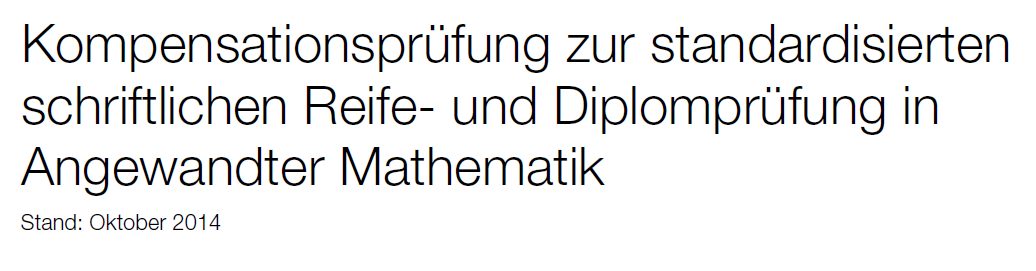 Einführung der Kompensationsprüfungen
Kompensationsprüfung als Wahlmöglichkeit
Kandidat/in wählt Kompensationsprüfung freiwillig

Kandidat/in kann alle negativen Klausuren an einem Termin durch Kompensationsprüfungen verbessern

Kandidat/in wählt keine Kompensationsprüfung       nächster schriftlicher Klausurtermin
Kandidat/in wählt Kompensationsprüfung und erkrankt 
       nächster schriftlicher Klausurtermin

Kandidat/in mit mehreren 5er wählt 1 Kompensationsprüfung und
        hebt sich eine Klausurwiederholung für Herbst auf
Anmeldung zur Kompensationsprüfung
Kandidat/in: 
Anmeldung spätestens drei Tage nach Bekanntgabe der schriftlichen negativen KlausurergebnisseAnmeldung schriftlich in der Schule

Administration: 

Keine Bedarfsmeldung ans Bifie notwendig

Aufgabenpaket mit einer fixen Anzahl wird geliefert
Termine für standardisierte Klausurfächer
Kompensationsprüfungstermine für standardisierte Klausurfächer zentral festgelegt durch BMBF – angesetzt vor dem mündlichen Teil der Reifeprüfung
Aufgabenstellungen liefert das BIFIE

Kompensationsprüfungstermine für nicht-standardisierte Klausurfächer entweder ebenfalls an den zentral festgelegten Terminen oder im Rahmen des mündlichen Teils der Reifeprüfung

Aufgabenstellungen kommen von Prüferinnen und Prüfern an der Schule
Kompensationsprüfungen zu standardisierten Klausurfächern
Fächer AHS: 			Fächer BHS: D/Kroatisch, Slowenisch, Ungarisch	D/SlowenischM, E, F/I/SP, Gr/Lat			AM, E, F/I/SP 

Übermittelung der Aufgabenstellungen via Download

Prüfungstermin 2015: 	1. und 2. Juni 2015

Direktion für Sicherheit und Geheimhaltung der Prüfungsangaben verantwortlich.
Prüfung/Sicherheit & Geheimhaltung
Vorbereitungszeit: 	mindestens 30 Minuten

Prüfungszeit: 		maximal 25 Minuten

Prüfung ist nicht öffentlich

Alle Angaben und Unterlagen aus Prüfungs- und Vorbereitungsraum entfernen und einsammeln
Aufsicht und Räume
Trennung von Prüfungs- und Vorbereitungsraum

Aufsicht für Vorbereitungsraum wichtig – pro Vorbereitungsraum 1 Aufsichtsperson

mehrere Fächer können in einem Raum vorbereitet werden

Trennung von bereits geprüften und noch zu prüfenden Kandidat/innen bedenken
Zusammensetzung der Kommission
Kommission setzt sich zusammen aus:


Fachprüfer/in
Fachbeisitzer/in
Direktor/in 
KV
Vorsitzende/r

Konferenz nach drei K oder jeweils nach Halbtag möglich.
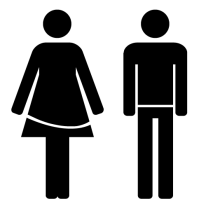 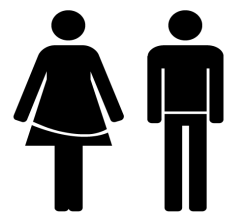 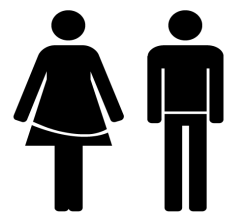 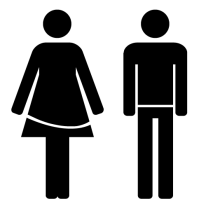 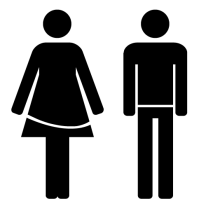 Konzept der Aufgabenerstellung
3 oder 4 unabhängige Teilaufgaben

Inhalt: Teil A und Teil B

Handlungskompetenzen: Möglichst breite Streuung

Verpflichtende verbale (mündliche) Fragestellungen

Kein zusammenhängender Kontext
Verpflichtende verbale Fragestellungen
Werden dem Kandidaten/ der Kandidatin nicht zusammen mit der Aufgabenstellung vorgelegt

Werden dem Kandidaten/ der Kandidatin erst im Rahmen des Prüfungsgespräches gestellt


Vertiefende Fragestellung


Beurteilungssicherheit
Gesamtbeurteilung nach absolvierter Kompensationsprüfung
Beurteilung § 38 SchUG

(5) Sofern im Rahmen einer Vorprüfung Teilprüfungen abgelegt wurden, hat die Prüfungskommission der Vorprüfung auf Grund der gemäß Abs. 1 festgesetzten Teilbeurteilungen die Beurteilung der Leistungen des Prüfungskandidaten in diesen Prüfungsgebieten festzusetzen. Sofern im Rahmen der Klausurprüfung bei negativer Beurteilung einer Klausurarbeit eine zusätzliche mündliche Kompensationsprüfung abgelegt wurde, hat die Prüfungskommission der Hauptprüfung auf Grund der Teilbeurteilung der Klausurarbeit mit „Nicht genügend“ und der Teilbeurteilung der mündlichen Kompensationsprüfung die Beurteilung der Leistungen des Prüfungskandidaten im betreffenden Prüfungsgebiet mit „Befriedigend“, „Genügend“ oder „Nicht genügend“ festzusetzen.
SRDP Angewandte Mathematik


https://www.bifie.at/node/81
Marianne Turner
m.turner@bifie.at
+43-664-80011-4028
Dieter Hebenstreit
d.hebenstreit@bifie.at
+43-664-80011-4052